MCB 5472Lecture #1 – NCBI and public data
Jan 27/14
Pretest question #1
Define “Evolution by Natural Selection” in one or two sentences
Variation exists in a population
Variation is inherited
Individuals reproduce more than the environment can support, therefore competition occurs
Differential reproduction is driven by hereditable variation allowing more efficient resource use
Pretest question #2
Can two sequences that are aligned reasonably well over their whole lengths be 66% homologous? 
Sequences either are or are not homologous.
Homologous sequences can vary in their similarity
NCBI
www.ncbi.nlm.nih.gov
National Center for Biotechnology Information
Run by the US National Institute of Health National Library of Medicine
Since 1988 has been the designated US repository for data relating to biological research
Also runs its own research program in computational biology
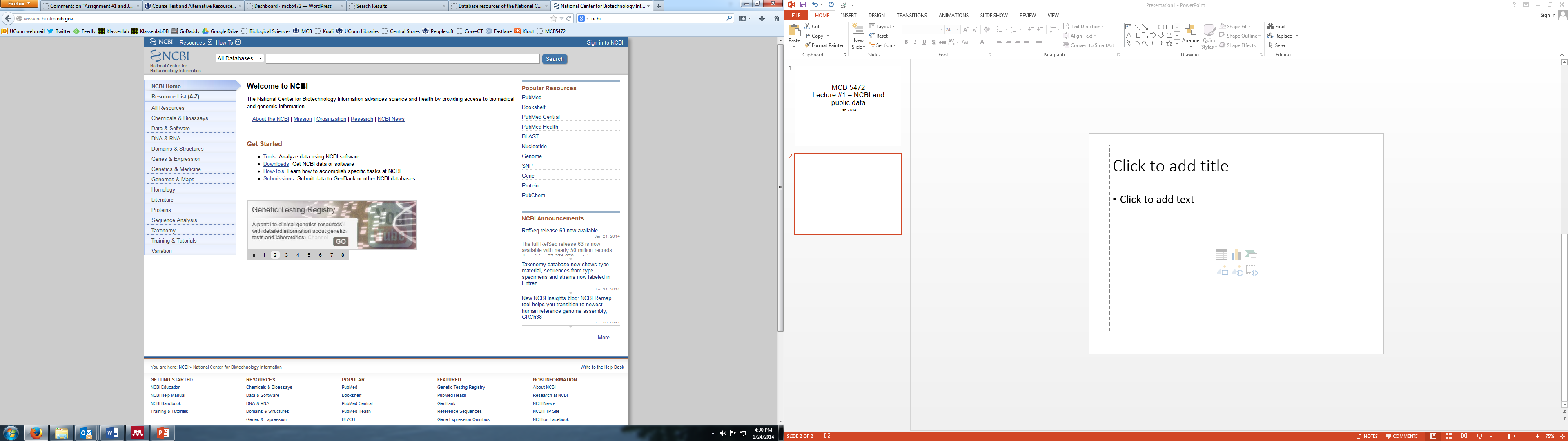 Comprised of 42 databases containing together >900 million records
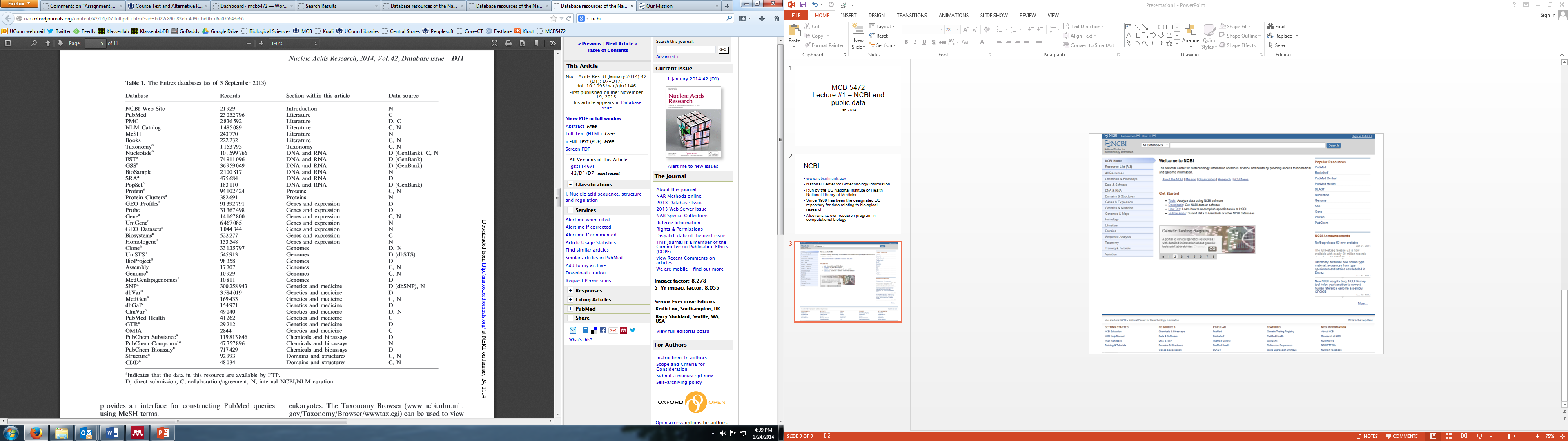 NCBI Resource Coordinators Nucl. Acids Res. 2014 42: D7-D17
GenBank
Central database for nucleotide sequences
Synced daily with alternative independent databases
European Nucleotide Archive (ENA)
DNA Data Bank of Japan (DDBJ) 
Linked to other NCBI resources via Entrez system
GenBank sequence types
WGS (whole genome sequencing)
TSA (transcriptome shotgun assembly)
12 standard nucleotide types
Split by taxon + ENV for environmental sequences
PAT (patent sequences)
6 high-throughput types
EST (expressed sequence tag)
GSS (genome survey sequence)
HTC (high-throughput cDNA)
HTG (high-throughput genomic)
STS (sequence tagged sites)
NCBI raw nucleotide data
SRA – Sequence Read Archive: raw next-generation sequencing data, typically underpins a GenBank genome assembly
Trace Archive: raw Sanger sequencing data
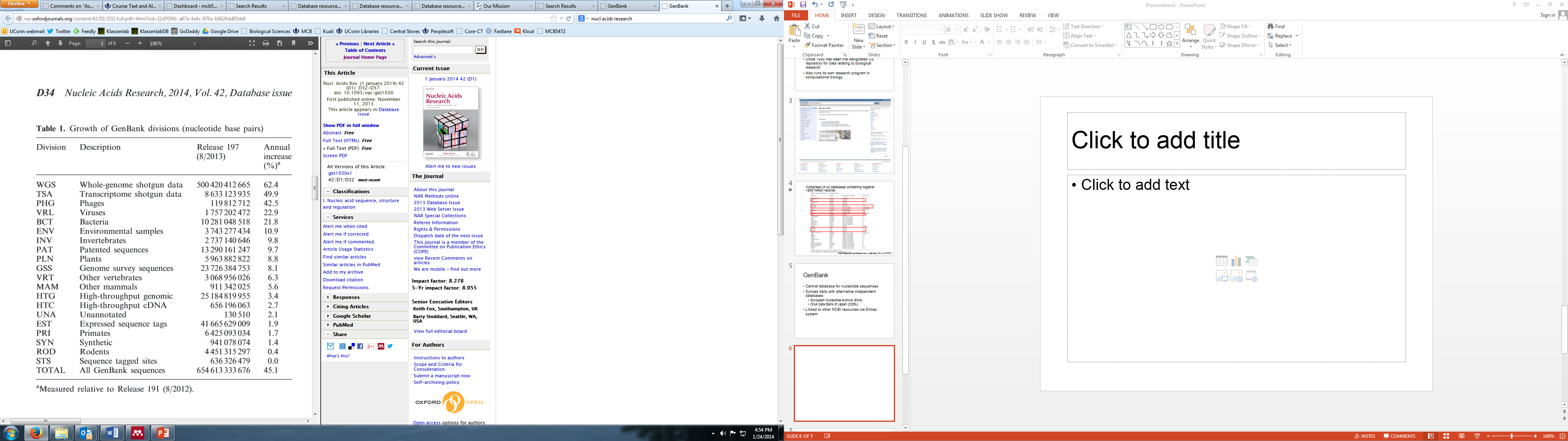 Benson et al. Nucl. Acids Res. 2014 42: D32-D37
RefSeq
RefSeq is a curated collection of annotated sequences
Typically, raw nucleotide sequences come from GenBank
Annotations are typically from NCBI, but sometimes from collaborations with the broader community
Some quality restrictions for RefSeq annotating GenBank data
Discuss
What makes a database? Why use a database, e.g., vs. a spreadsheet

GenBank is a repository, but RefSeq is not.  Why is this significant?
Discuss
3.  What data types of genomic data are there?



4.  How are these data types related
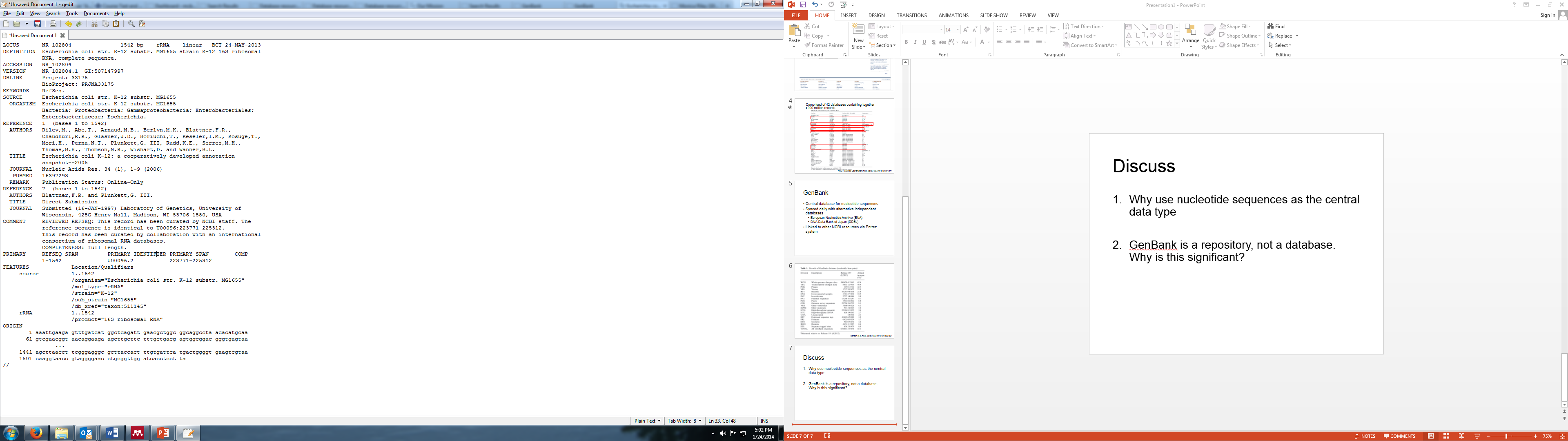 .gbk files
NCBI’s standard format of annotating nucleotide sequences
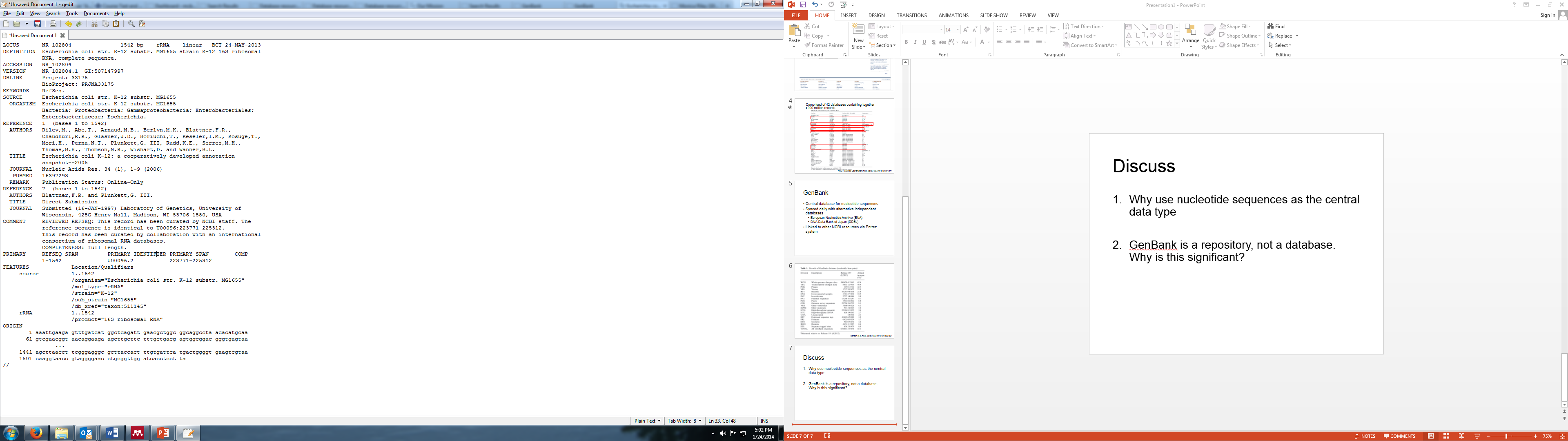 Accession: NCBI’s identifier for
this sequence record
Version: NCBI’s identifier for
this sequence record version
GI: NCBI’s identifier for
this unique document
These features are the only ones that are “stable”, i.e., absolute identifiers
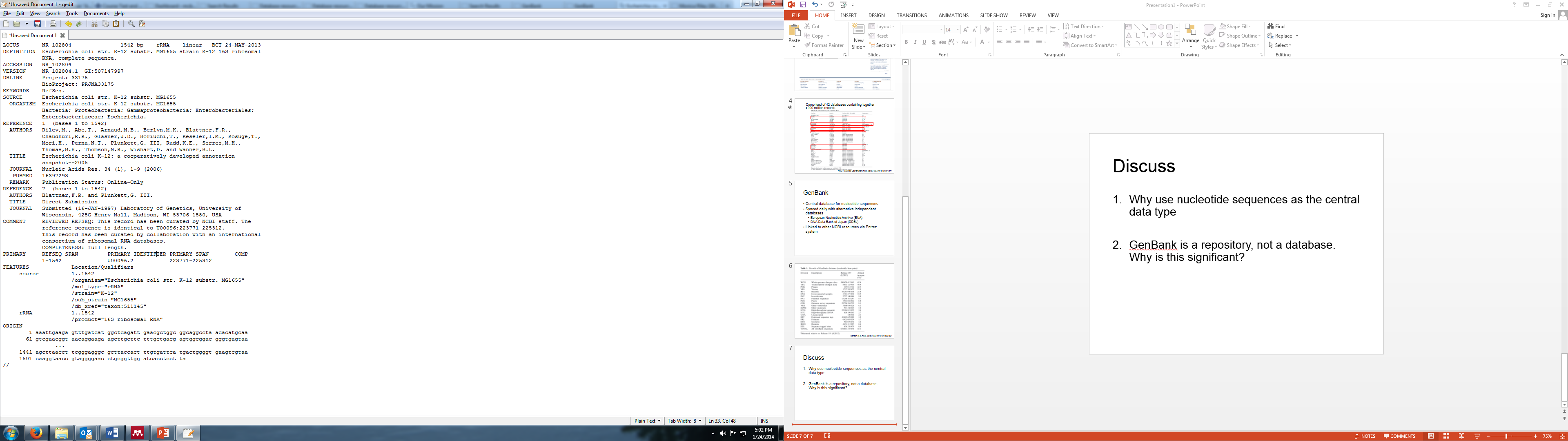 Locus: A name for this 
stretch of DNA
Length of DNA
Molecule type
GenBank division
Date of last modification
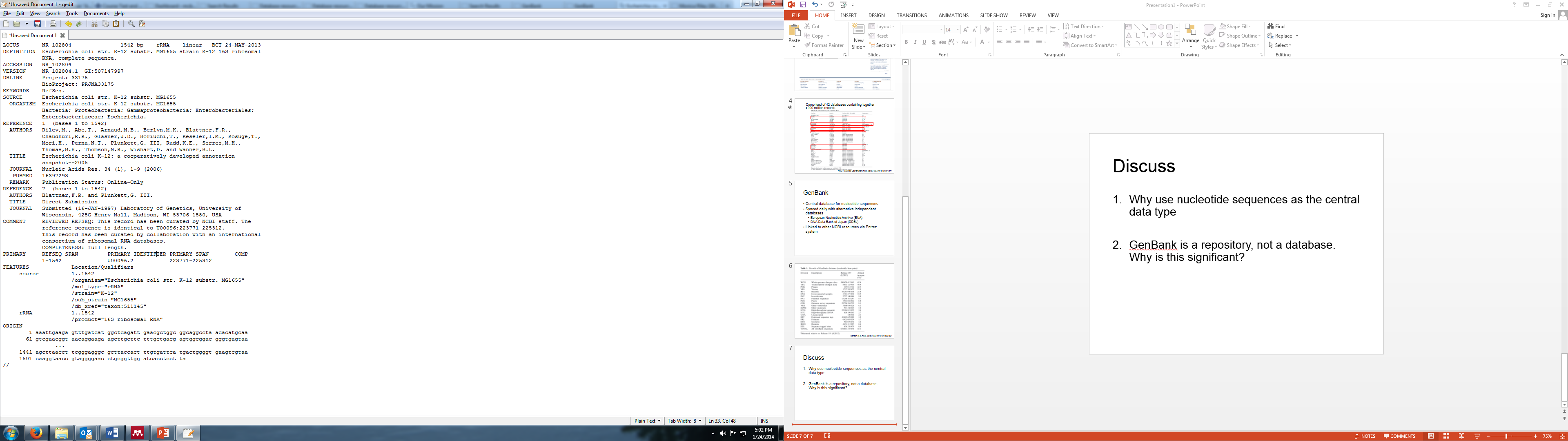 Dblink: other NCBI databases related to this record
Source: the organism from which this sequence was determined
Organism: Taxonomic breakdown for the SOURCE organism, according to NCBI’s Taxonomy DB
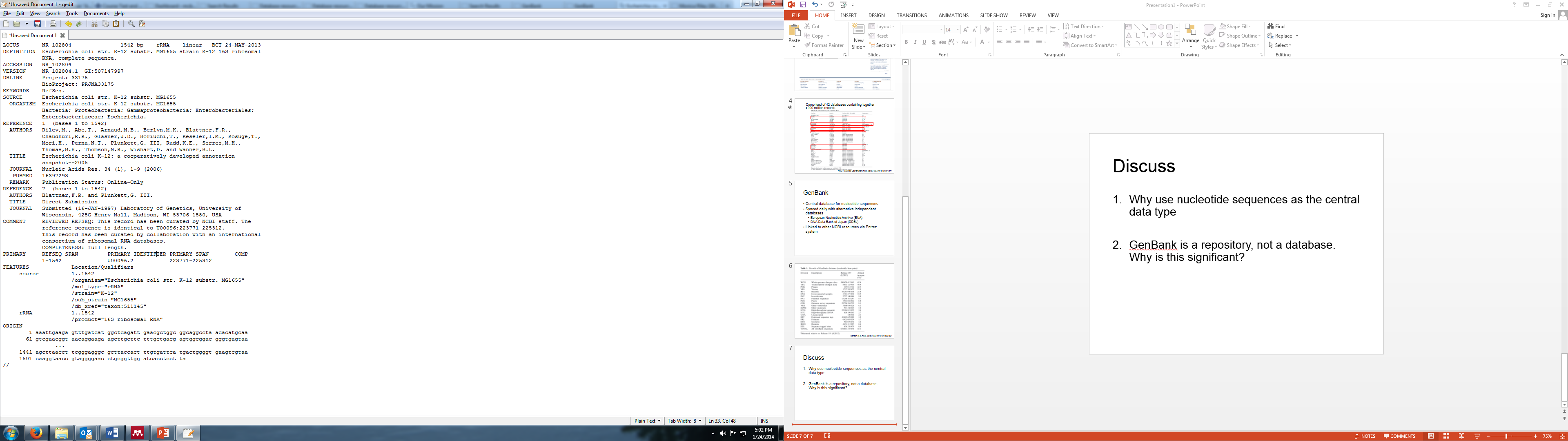 Dblink: other NCBI databases related to this record
Source: the organism from which this sequence was determined
Organism: Taxonomic breakdown for the SOURCE organism, according to NCBI’s Taxonomy DB
Reference: reference(s) relating to the sequence
Origin: The nucleotide sequence
“//”: always marks the end of the file
/organism, /strain, /sub_strain: taxonomic information
“source”: annotations of the entire sequence
Range of the sequence on the molecule
/mol_type: type of molecule sequenced
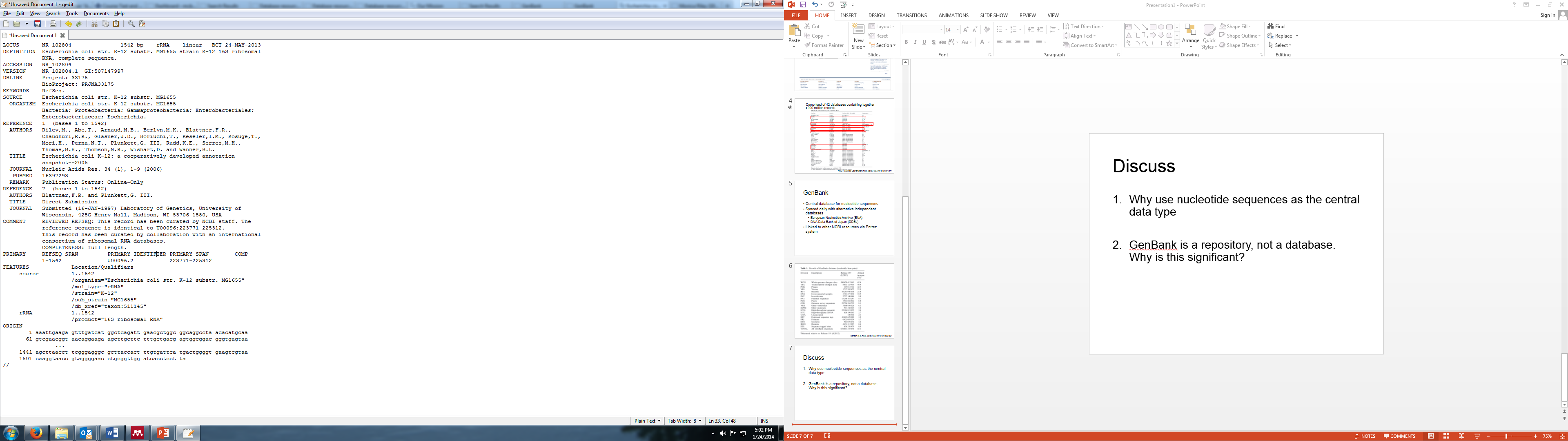 /db_xref: other NCBI database ID
/product: what the gene feature makes, typically descriptive
An annotated gene feature
Range of the feature on the “source” sequence
LOCUS       NT_077402             257719 bp    DNA     linear   CON 13-AUG-2013
DEFINITION  Homo sapiens chromosome 1 genomic contig, GRCh37.p13 Primary
            Assembly.
ACCESSION   NT_077402 GPS_000125215 NT_077911
VERSION     NT_077402.2  GI:224514618
DBLINK      BioProject: PRJNA168
            Assembly: GCF_000001405.25
KEYWORDS    RefSeq.
SOURCE      Homo sapiens (human)
  ORGANISM  Homo sapiens
            Eukaryota; Metazoa; Chordata; Craniata; Vertebrata; Euteleostomi;
            Mammalia; Eutheria; Euarchontoglires; Primates; Haplorrhini;
            Catarrhini; Hominidae; Homo.
REFERENCE   1  (bases 1 to 257719)
  AUTHORS   Gregory,S.G., Barlow,K.F., McLay,K.E., Kaul,R., Swarbreck,D.,
            Dunham,A., Scott,C.E., Howe,K.L., Woodfine,K., Spencer,C.C.,
            Jones,M.C., Gillson,C., Searle,S., Zhou,Y., Kokocinski,F.,
            McDonald,L., Evans,R., Phillips,K., Atkinson,A., Cooper,R.,
            Jones,C., Hall,R.E., Andrews,T.D., Lloyd,C., Ainscough,R.,
            Almeida,J.P., Ambrose,K.D., Anderson,F., Andrew,R.W., Ashwell,R.I.,
            Aubin,K., Babbage,A.K., Bagguley,C.L., Bailey,J., Beasley,H.,
            Bethel,G., Bird,C.P., Bray-Allen,S., Brown,J.Y., Brown,A.J.,
            Buckley,D., Burton,J., Bye,J., Carder,C., Chapman,J.C., Clark,S.Y.,
            Clarke,G., Clee,C., Cobley,V., Collier,R.E., Corby,N.,
            Coville,G.J., Davies,J., Deadman,R., Dunn,M., Earthrowl,M.,
            Ellington,A.G., Errington,H., Frankish,A., Frankland,J., French,L.,
            Garner,P., Garnett,J., Gay,L., Ghori,M.R., Gibson,R., Gilby,L.M.,
            Gillett,W., Glithero,R.J., Grafham,D.V., Griffiths,C.,
            Griffiths-Jones,S., Grocock,R., Hammond,S., Harrison,E.S., Hart,E.,
            Haugen,E., Heath,P.D., Holmes,S., Holt,K., Howden,P.J., Hunt,A.R.,
            Hunt,S.E., Hunter,G., Isherwood,J., James,R., Johnson,C.,
            Johnson,D., Joy,A., Kay,M., Kershaw,J.K., Kibukawa,M.,
            Kimberley,A.M., King,A., Knights,A.J., Lad,H., Laird,G., Lawlor,S.,
            Leongamornlert,D.A., Lloyd,D.M., Loveland,J., Lovell,J., Lush,M.J.,
            Lyne,R., Martin,S., Mashreghi-Mohammadi,M., Matthews,L.,
            Matthews,N.S., McLaren,S., Milne,S., Mistry,S., Moore,M.J.,
            Nickerson,T., O'Dell,C.N., Oliver,K., Palmeiri,A., Palmer,S.A.,
            Parker,A., Patel,D., Pearce,A.V., Peck,A.I., Pelan,S., Phelps,K.,
            Phillimore,B.J., Plumb,R., Rajan,J., Raymond,C., Rouse,G.,
            Saenphimmachak,C., Sehra,H.K., Sheridan,E., Shownkeen,R., Sims,S.,
A scaffold from the human genome project
Skuce,C.D., Smith,M., Steward,C., Subramanian,S., Sycamore,N.,
            Tracey,A., Tromans,A., Van Helmond,Z., Wall,M., Wallis,J.M.,
            White,S., Whitehead,S.L., Wilkinson,J.E., Willey,D.L., Williams,H.,
            Wilming,L., Wray,P.W., Wu,Z., Coulson,A., Vaudin,M., Sulston,J.E.,
            Durbin,R., Hubbard,T., Wooster,R., Dunham,I., Carter,N.P.,
            McVean,G., Ross,M.T., Harrow,J., Olson,M.V., Beck,S., Rogers,J.,
            Bentley,D.R., Banerjee,R., Bryant,S.P., Burford,D.C., Burrill,W.D.,
            Clegg,S.M., Dhami,P., Dovey,O., Faulkner,L.M., Gribble,S.M.,
            Langford,C.F., Pandian,R.D., Porter,K.M. and Prigmore,E.
  TITLE     The DNA sequence and biological annotation of human chromosome 1
  JOURNAL   Nature 441 (7091), 315-321 (2006)
   PUBMED   16710414
  REMARK    Erratum:[Nature. 2006 Oct 26;443(7114):1013. Banerjee, R [added];
            Bryant, SP [added]; Burford, DC [added]; Burrill, WDH [added];
            Clegg, SM [added]; Dhami, P [added]; Dovey, O [added]; Faulkner, LM
            [added]; Gribble, SM [added]; Langford, CF [added]; Pandian, RD
            [added]; Porter, KM [added]; Prigmore, E [added]]
REFERENCE   2  (bases 1 to 257719)
  CONSRTM   International Human Genome Sequencing Consortium
  TITLE     Finishing the euchromatic sequence of the human genome
  JOURNAL   Nature 431 (7011), 931-945 (2004)
   PUBMED   15496913
REFERENCE   3  (bases 1 to 257719)
  AUTHORS   Lander,E.S., Linton,L.M., Birren,B., Nusbaum,C., Zody,M.C.,
            Baldwin,J., Devon,K., Dewar,K., Doyle,M., FitzHugh,W., Funke,R.,
            Gage,D., Harris,K., Heaford,A., Howland,J., Kann,L., Lehoczky,J.,
            LeVine,R., McEwan,P., McKernan,K., Meldrim,J., Mesirov,J.P.,
            Miranda,C., Morris,W., Naylor,J., Raymond,C., Rosetti,M.,
            Santos,R., Sheridan,A., Sougnez,C., Stange-Thomann,N.,
            Stojanovic,N., Subramanian,A., Wyman,D., Rogers,J., Sulston,J.,
            Ainscough,R., Beck,S., Bentley,D., Burton,J., Clee,C., Carter,N.,
            Coulson,A., Deadman,R., Deloukas,P., Dunham,A., Dunham,I.,
            Durbin,R., French,L., Grafham,D., Gregory,S., Hubbard,T.,
            Humphray,S., Hunt,A., Jones,M., Lloyd,C., McMurray,A., Matthews,L.,
            Mercer,S., Milne,S., Mullikin,J.C., Mungall,A., Plumb,R., Ross,M.,
            Shownkeen,R., Sims,S., Waterston,R.H., Wilson,R.K., Hillier,L.W.,
            McPherson,J.D., Marra,M.A., Mardis,E.R., Fulton,L.A.,
            Chinwalla,A.T., Pepin,K.H., Gish,W.R., Chissoe,S.L., Wendl,M.C.,
            Delehaunty,K.D., Miner,T.L., Delehaunty,A., Kramer,J.B., Cook,L.L.,
            Fulton,R.S., Johnson,D.L., Minx,P.J., Clifton,S.W., Hawkins,T.,
The human genome project had a few authors!
Branscomb,E., Predki,P., Richardson,P., Wenning,S., Slezak,T.,
            Doggett,N., Cheng,J.F., Olsen,A., Lucas,S., Elkin,C.,
            Uberbacher,E., Frazier,M., Gibbs,R.A., Muzny,D.M., Scherer,S.E.,
            Bouck,J.B., Sodergren,E.J., Worley,K.C., Rives,C.M., Gorrell,J.H.,
            Metzker,M.L., Naylor,S.L., Kucherlapati,R.S., Nelson,D.L.,
            Weinstock,G.M., Sakaki,Y., Fujiyama,A., Hattori,M., Yada,T.,
            Toyoda,A., Itoh,T., Kawagoe,C., Watanabe,H., Totoki,Y., Taylor,T.,
            Weissenbach,J., Heilig,R., Saurin,W., Artiguenave,F., Brottier,P.,
            Bruls,T., Pelletier,E., Robert,C., Wincker,P., Smith,D.R.,
            Doucette-Stamm,L., Rubenfield,M., Weinstock,K., Lee,H.M.,
            Dubois,J., Rosenthal,A., Platzer,M., Nyakatura,G., Taudien,S.,
            Rump,A., Yang,H., Yu,J., Wang,J., Huang,G., Gu,J., Hood,L.,
            Rowen,L., Madan,A., Qin,S., Davis,R.W., Federspiel,N.A.,
            Abola,A.P., Proctor,M.J., Myers,R.M., Schmutz,J., Dickson,M.,
            Grimwood,J., Cox,D.R., Olson,M.V., Kaul,R., Raymond,C., Shimizu,N.,
            Kawasaki,K., Minoshima,S., Evans,G.A., Athanasiou,M., Schultz,R.,
            Roe,B.A., Chen,F., Pan,H., Ramser,J., Lehrach,H., Reinhardt,R.,
            McCombie,W.R., de la Bastide,M., Dedhia,N., Blocker,H.,
            Hornischer,K., Nordsiek,G., Agarwala,R., Aravind,L., Bailey,J.A.,
            Bateman,A., Batzoglou,S., Birney,E., Bork,P., Brown,D.G.,
            Burge,C.B., Cerutti,L., Chen,H.C., Church,D., Clamp,M.,
            Copley,R.R., Doerks,T., Eddy,S.R., Eichler,E.E., Furey,T.S.,
            Galagan,J., Gilbert,J.G., Harmon,C., Hayashizaki,Y., Haussler,D.,
            Hermjakob,H., Hokamp,K., Jang,W., Johnson,L.S., Jones,T.A.,
            Kasif,S., Kaspryzk,A., Kennedy,S., Kent,W.J., Kitts,P.,
            Koonin,E.V., Korf,I., Kulp,D., Lancet,D., Lowe,T.M., McLysaght,A.,
            Mikkelsen,T., Moran,J.V., Mulder,N., Pollara,V.J., Ponting,C.P.,
            Schuler,G., Schultz,J., Slater,G., Smit,A.F., Stupka,E.,
            Szustakowski,J., Thierry-Mieg,D., Thierry-Mieg,J., Wagner,L.,
            Wallis,J., Wheeler,R., Williams,A., Wolf,Y.I., Wolfe,K.H.,
            Yang,S.P., Yeh,R.F., Collins,F., Guyer,M.S., Peterson,J.,
            Felsenfeld,A., Wetterstrand,K.A., Patrinos,A., Morgan,M.J., de
            Jong,P., Catanese,J.J., Osoegawa,K., Shizuya,H., Choi,S. and
            Chen,Y.J.
  CONSRTM   International Human Genome Sequencing Consortium
  TITLE     Initial sequencing and analysis of the human genome
  JOURNAL   Nature 409 (6822), 860-921 (2001)
   PUBMED   11237011
  REMARK    Erratum:[Nature 2001 Aug 2;412(6846):565]
COMMENT     REFSEQ INFORMATION: The reference sequence is identical to
            GL000001.1.
            On or before Jun 10, 2009 this sequence version replaced
            gi:29794400, gi:29794392.
            Assembly Name: GRCh37.p13 Primary Assembly
            The DNA sequence is composed of genomic sequence, primarily
            finished clones that were sequenced as part of the Human Genome
            Project. PCR products and WGS shotgun sequence have been added
            where necessary to fill gaps or correct errors. All such additions
            are manually curated by GRC staff. For more information see:
            http://genomereference.org.
            
            ##Genome-Annotation-Data-START##
            Annotation Provider         :: NCBI
            Annotation Status           :: Full annotation
            Annotation Version          :: Homo sapiens Annotation Release 105
            Annotation Pipeline         :: NCBI eukaryotic genome annotation
                                           pipeline
            Annotation Software Version :: 5.1
            Annotation Method           :: Best-placed RefSeq; Gnomon
            Features Annotated          :: Gene; mRNA; CDS; ncRNA
            ##Genome-Annotation-Data-END##
FEATURES             Location/Qualifiers
     source          1..257719
                     /organism="Homo sapiens"
                     /mol_type="genomic DNA"
                     /db_xref="taxon:9606"
                     /chromosome="1"
Annotation information
division-specific methods
Source field (sequence overview)
gene            1874..4409
                     /gene="DDX11L1"
                     /note="DEAD/H (Asp-Glu-Ala-Asp/His) box helicase 11 like
                     1; Derived by automated computational analysis using gene
                     prediction method: BestRefSeq."
                     /pseudo
                     /db_xref="GeneID:100287102"
                     /db_xref="HGNC:37102"
     misc_RNA        join(1874..2227,2613..2721,3221..4409)
                     /gene="DDX11L1"
                     /product="DEAD/H (Asp-Glu-Ala-Asp/His) box helicase 11
                     like 1"
                     /note="Derived by automated computational analysis using
                     gene prediction method: BestRefSeq."
                     /pseudo
                     /transcript_id="NR_046018.2"
                     /db_xref="GI:389886562"
                     /db_xref="GeneID:100287102"
                     /db_xref="HGNC:37102"
     gene            complement(<4362..19370)
                     /gene="WASH7P"
                     /gene_synonym="FAM39F; WASH5P"
                     /note="WAS protein family homolog 7 pseudogene; Derived by
                     automated computational analysis using gene prediction
                     method: BestRefSeq."
                     /pseudo
                     /db_xref="GeneID:653635"
                     /db_xref="HGNC:38034"
     misc_RNA        complement(join(<4362..4829,4970..5038,5796..5947,
                     6607..6765,6858..7055,7233..7368,7606..7742,7915..8061,
                     8268..8366,14738..14891,19321..19370))
                     /gene="WASH7P"
                     /gene_synonym="FAM39F; WASH5P"
                     /product="WAS protein family homolog 7 pseudogene"
                     /note="Derived by automated computational analysis using
                     gene prediction method: BestRefSeq."
                     /pseudo
                     /transcript_id="NR_024540.1"
                     /db_xref="GI:215277009"
                     /db_xref="GeneID:653635"
A couple of pseudogenes
Note strand information, 
splice junctions
STS             4596..4719
                     /standard_name="G54113"
                     /db_xref="UniSTS:109350"
     gene            20366..20503
                     /gene="MIR1302-2"
                     /gene_synonym="hsa-mir-1302-2; MIRN1302-2"
                     /note="microRNA 1302-2; Derived by automated computational
                     analysis using gene prediction method: BestRefSeq."
                     /db_xref="GeneID:100302278"
                     /db_xref="HGNC:35294"
                     /db_xref="miRBase:MI0006363"
     precursor_RNA   20366..20503
                     /gene="MIR1302-2"
                     /gene_synonym="hsa-mir-1302-2; MIRN1302-2"
                     /product="microRNA 1302-2"
                     /note="Derived by automated computational analysis using
                     gene prediction method: BestRefSeq."
                     /transcript_id="NR_036051.1"
                     /db_xref="GI:301173067"
                     /db_xref="GeneID:100302278"
                     /db_xref="HGNC:35294"
                     /db_xref="miRBase:MI0006363"
     ncRNA           20438..20458
                     /gene="MIR1302-2"
                     /gene_synonym="hsa-mir-1302-2; MIRN1302-2"
                     /ncRNA_class="miRNA"
                     /product="hsa-miR-1302"
                     /note="Derived by automated computational analysis using
                     gene prediction method: BestRefSeq."
                     /db_xref="miRBase:MIMAT0005890"
                     /db_xref="GeneID:100302278"
                     /db_xref="HGNC:35294"
                     /db_xref="miRBase:MI0006363"
Sequence tagged site
ncRNA gene that
undergoes 
processing
gene            59091..60008
                     /gene="OR4F5"
                     /note="olfactory receptor, family 4, subfamily F, member
                     5; Derived by automated computational analysis using gene
                     prediction method: BestRefSeq."
                     /db_xref="GeneID:79501"
                     /db_xref="HGNC:14825"
                     /db_xref="HPRD:14974"
     mRNA            59091..60008
                     /gene="OR4F5"
                     /product="olfactory receptor, family 4, subfamily F,
                     member 5"
                     /note="Derived by automated computational analysis using
                     gene prediction method: BestRefSeq."
                     /transcript_id="NM_001005484.1"
                     /db_xref="GI:53828739"
                     /db_xref="GeneID:79501"
                     /db_xref="HGNC:14825"
                     /db_xref="HPRD:14974"
     CDS             59091..60008
                     /gene="OR4F5"
                     /note="Derived by automated computational analysis using
                     gene prediction method: BestRefSeq."
                     /codon_start=1
                     /product="olfactory receptor 4F5"
                     /protein_id="NP_001005484.1"
                     /db_xref="GI:53828740"
                     /db_xref="CCDS:CCDS30547.1"
                     /db_xref="GeneID:79501"
                     /db_xref="HGNC:14825"
                     /db_xref="HPRD:14974"
                     /translation="MVTEFIFLGLSDSQELQTFLFMLFFVFYGGIVFGNLLIVITVVS
                     DSHLHSPMYFLLANLSLIDLSLSSVTAPKMITDFFSQRKVISFKGCLVQIFLLHFFGG
                     SEMVILIAMGFDRYIAICKPLHYTTIMCGNACVGIMAVTWGIGFLHSVSQLAFAVHLL
                     FCGPNEVDSFYCDLPRVIKLACTDTYRLDIMVIANSGVLTVCSFVLLIISYTIILMTI
                     QHRPLDKSSKALSTLTAHITVVLLFFGPCVFIYAWPFPIKSLDKFLAVFYSVITPLLN
                     PIIYTLRNKDMKTAIRQLRKWDAHSSVKF"
A protein-coding gene
Note translation
gene            complement(132447..164392)
                     /gene="LOC100996442"
                     /note="Derived by automated computational analysis using
                     gene prediction method: Gnomon."
                     /db_xref="GeneID:100996442"
     misc_RNA        complement(join(132447..133011,145767..145831,
                     154263..154791,155884..155942,158100..158165,
                     163753..164392))
                     /gene="LOC100996442"
                     /product="uncharacterized LOC100996442, transcript variant
                     X2"
                     /note="Derived by automated computational analysis using
                     gene prediction method: Gnomon. Supporting evidence
                     includes similarity to: 1 EST, and 88% coverage of the
                     annotated genomic feature by RNAseq alignments, including
                     3 samples with support for all annotated introns"
                     /transcript_id="XR_246629.1"
                     /db_xref="GI:530360230"
                     /db_xref="GeneID:100996442"
     misc_RNA        complement(join(148340..148674,154263..154791,
                     155884..155942,158100..158165,163753..164392))
                     /gene="LOC100996442"
                     /product="uncharacterized LOC100996442, transcript variant
                     X1"
                     /note="Derived by automated computational analysis using
                     gene prediction method: Gnomon. Supporting evidence
                     includes similarity to: 4 ESTs, and 86% coverage of the
                     annotated genomic feature by RNAseq alignments, including
                     4 samples with support for all annotated introns"
                     /transcript_id="XR_159064.3"
                     /db_xref="GI:530360229"
                     /db_xref="GeneID:100996442"
A gene with 2 splice varients
assembly_gap    167418..217417
                     /estimated_length=50000
                     /gap_type="within scaffold"
                     /linkage_evidence="unspecified"
     gene            complement(217770..218778)
                     /gene="RPL23AP21"
                     /gene_synonym="RPL23A_1_1"
                     /note="ribosomal protein L23a pseudogene 21; Derived by
                     automated computational analysis using gene prediction
                     method: Curated Genomic."
                     /pseudo
                     /db_xref="GeneID:728481"
                     /db_xref="HGNC:35827"
CONTIG      join(complement(AP006221.1:36117..36731),AL627309.15:103..166904,
            gap(50000),AP006222.1:1..40302)
//
Gap in the sequence
Another pseudogene
Note that instead of the nucleotide sequences there is instead a reference to several sequences joined together and a gap
Reflects that the “completed genome” is anything but!
NCBI genomes: Bioprojects
Allow multiple related data to be linked together
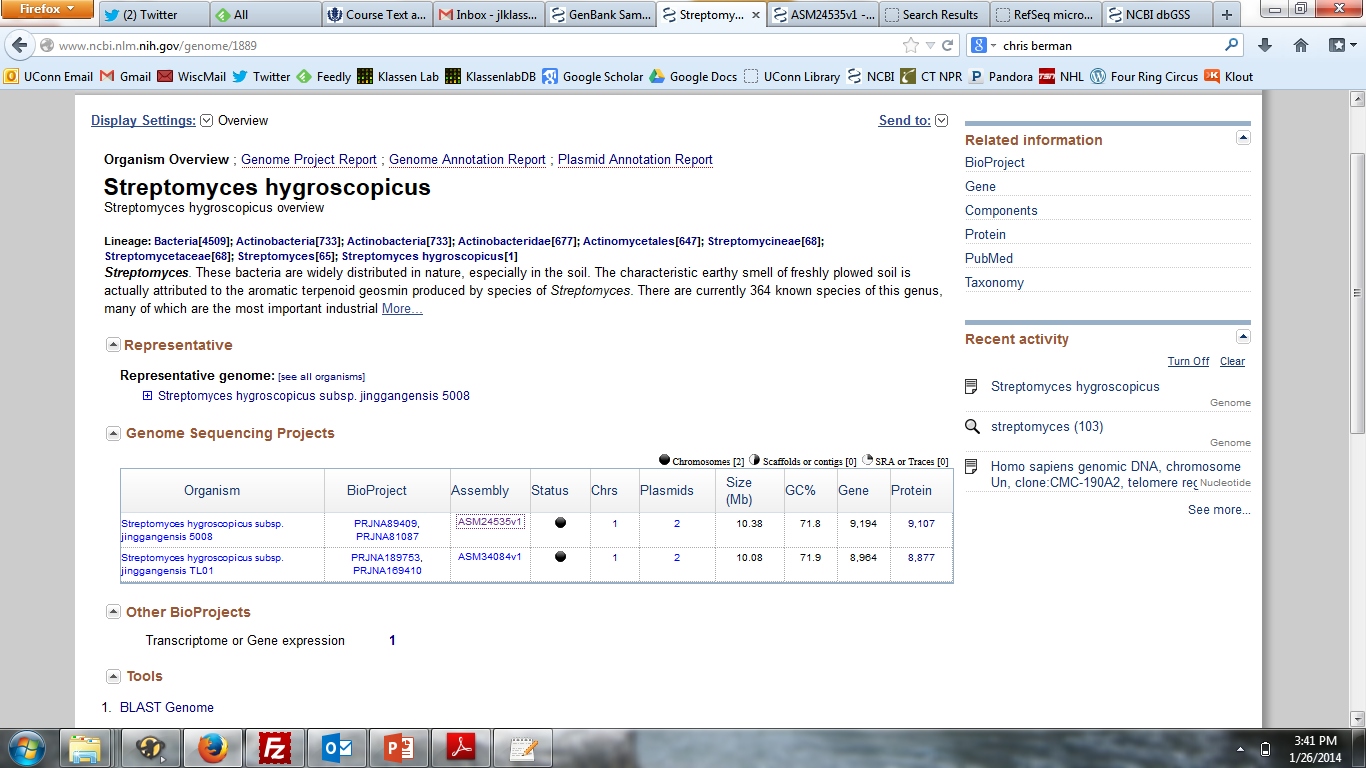 NCBI genomes: Assembly
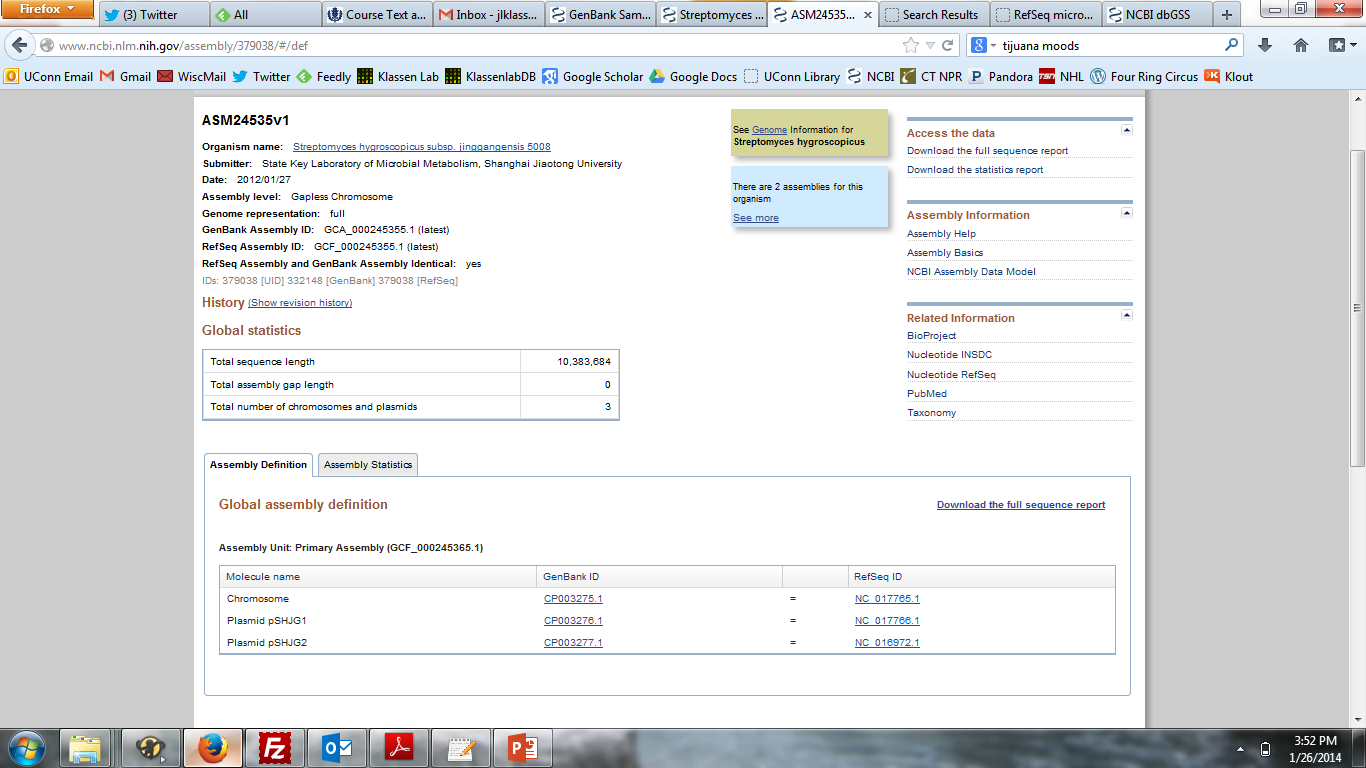 NCBI genomes
Frankly, this is a bit of a mess on the website
Often, records are not in their complete form, i.e., instead consisting of links to subordinate data types, e.g., assembly->nucleotide->protein
But sometimes these are from GenBank, other times from Refseq
Genbank, Refseq, Entrez data structures to not overlap in a simple manner
If you want to download genomic data, this is not the way to do it!
NCBI FTP portal
ftp://ftp.ncbi.nlm.nih.gov/
Allows access both from the web and from Terminal (using the program ftp)
Includes all of NCBI’s data structures as separate database folders
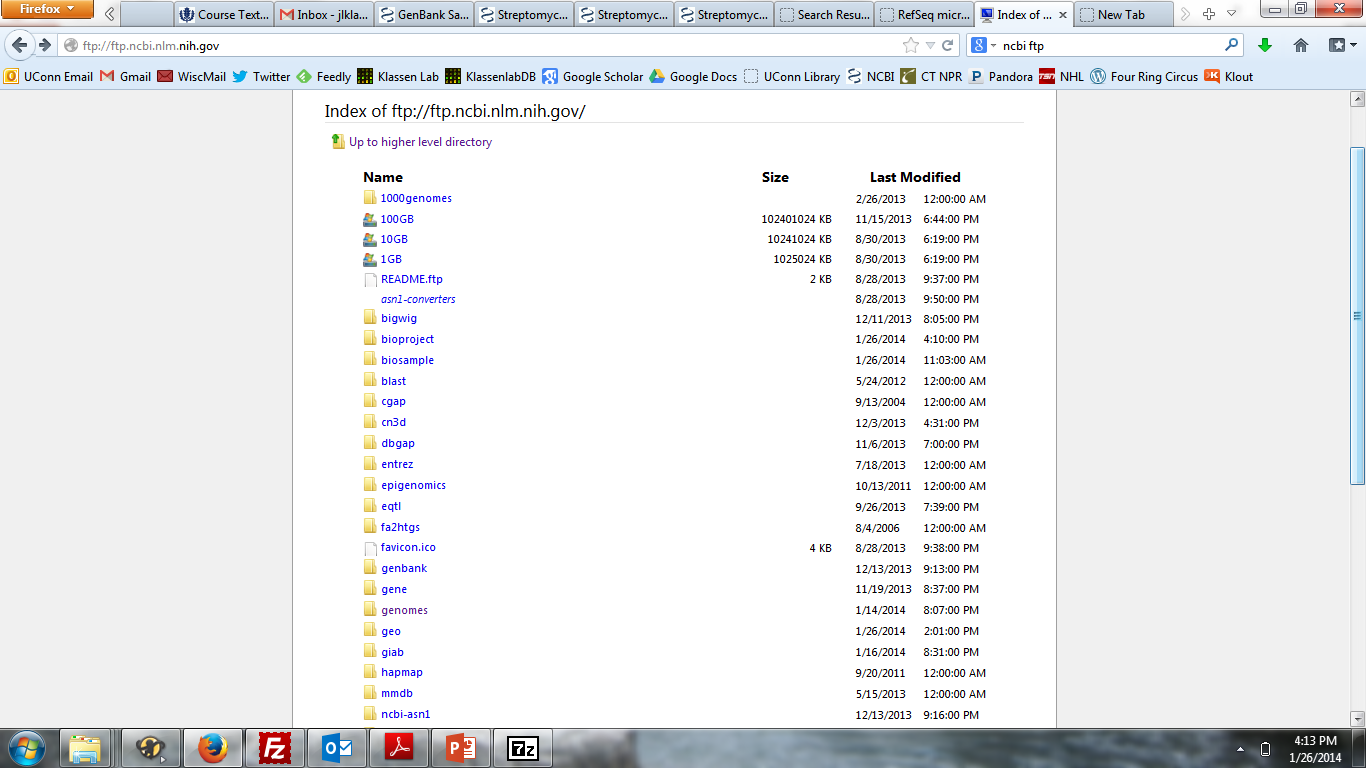 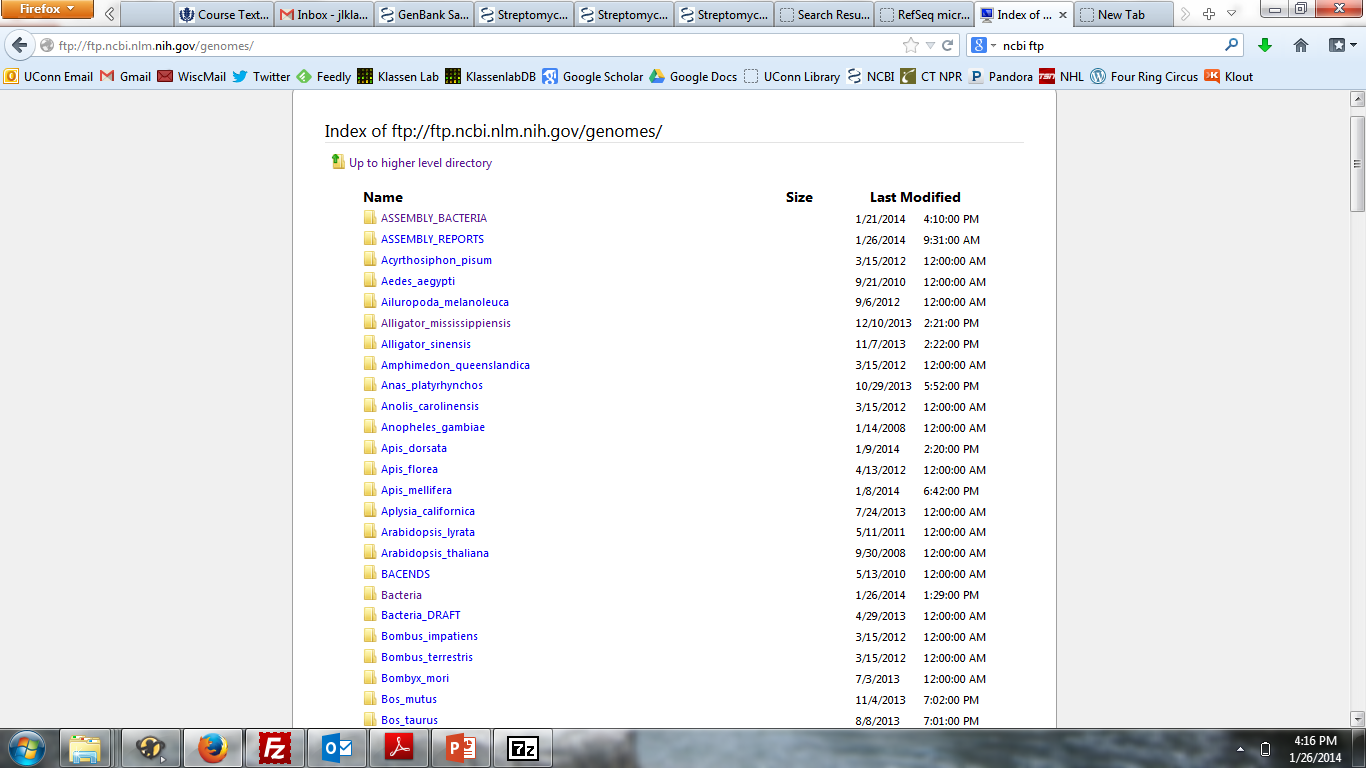 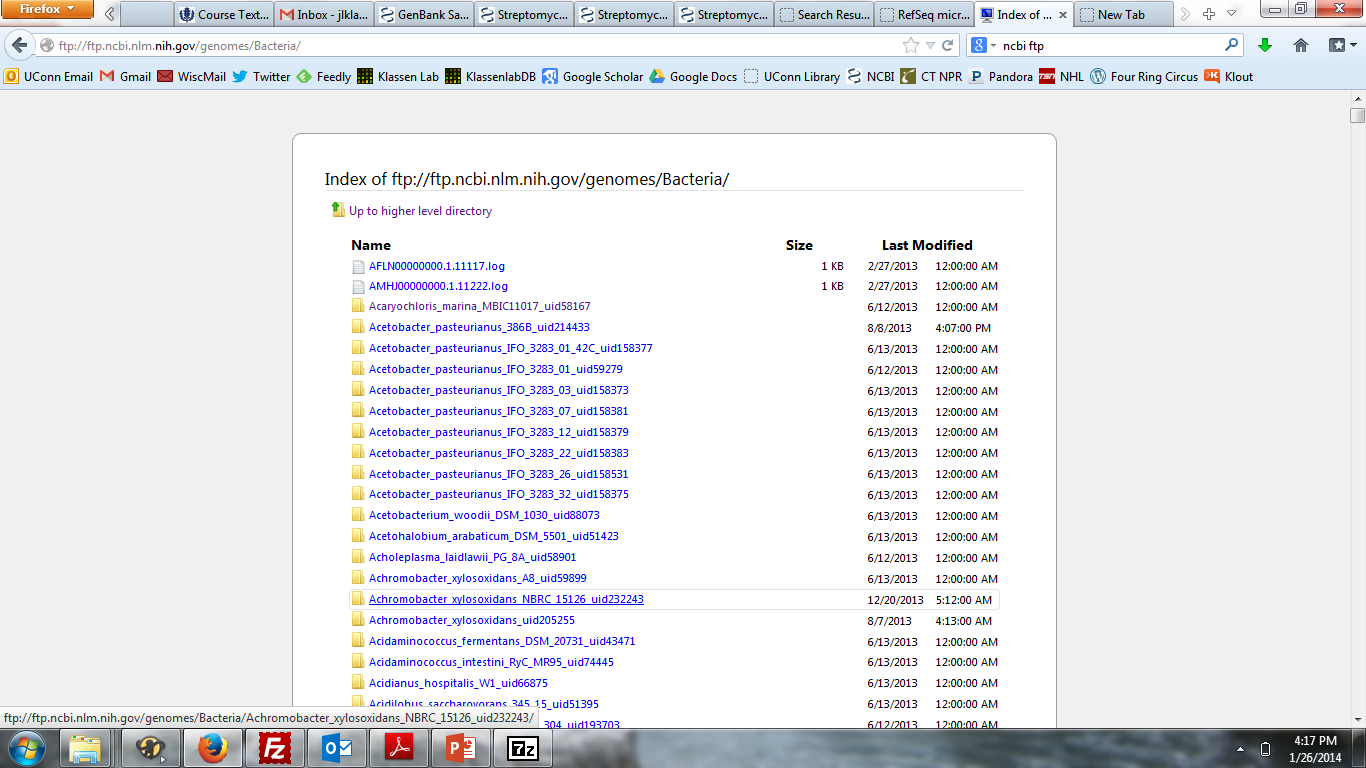 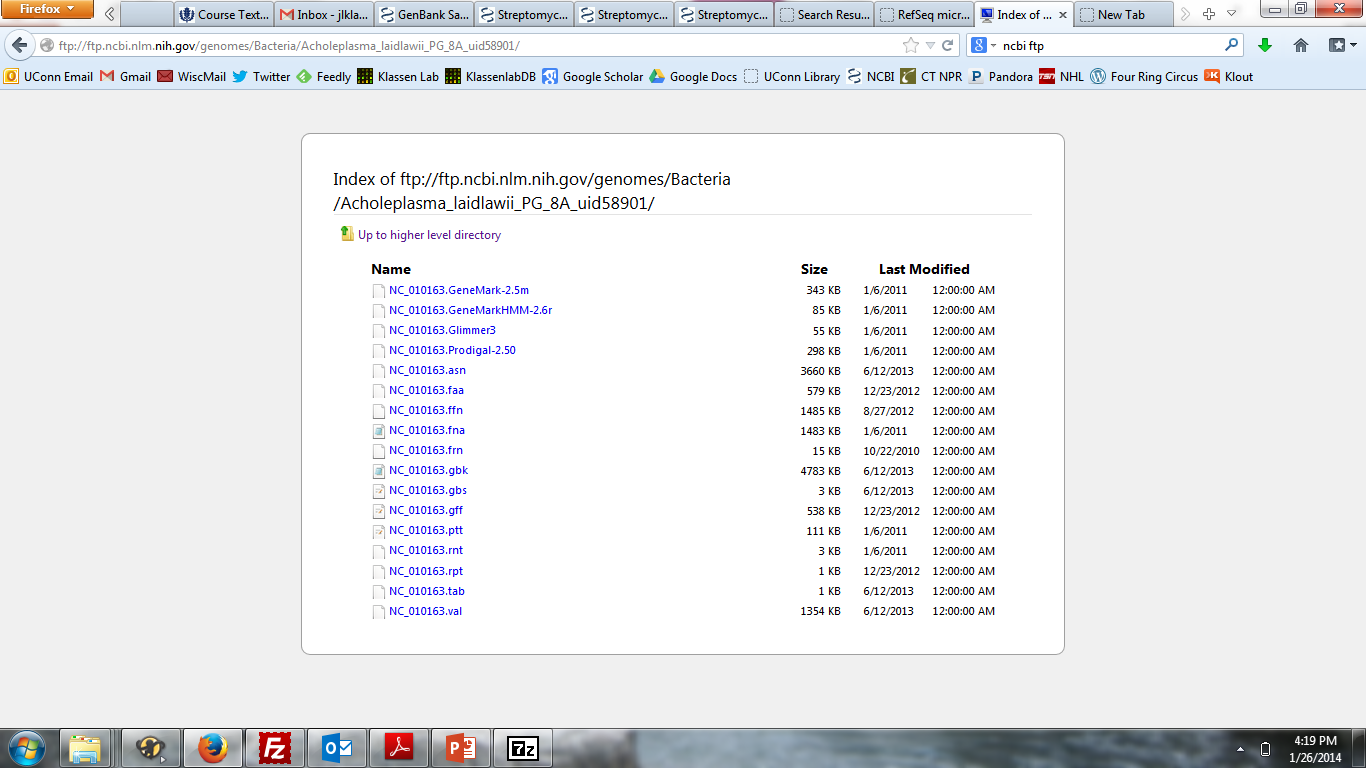 .gbs: scaffolds
.gff: all annotations
.ptt: protein annotations
.rnt: RNA annotations (not mRNA)
.fna: chromosome nucleotides
.ffn: genes
.faa: proteins
.gbk: annotated chromosomes
gff (Genome Feature Format)
A compact tabular annotation format, especially common for larger eukaryotic genomes
Does not include sequences
An input file type for many genomics programs (particularly sequence viewers)
Columns:
1: Seq ID
2: Source
3: Type
4: Start
5: End
6: Score
7: Strand
8: Phase
9: Attribues (itself subdivided)
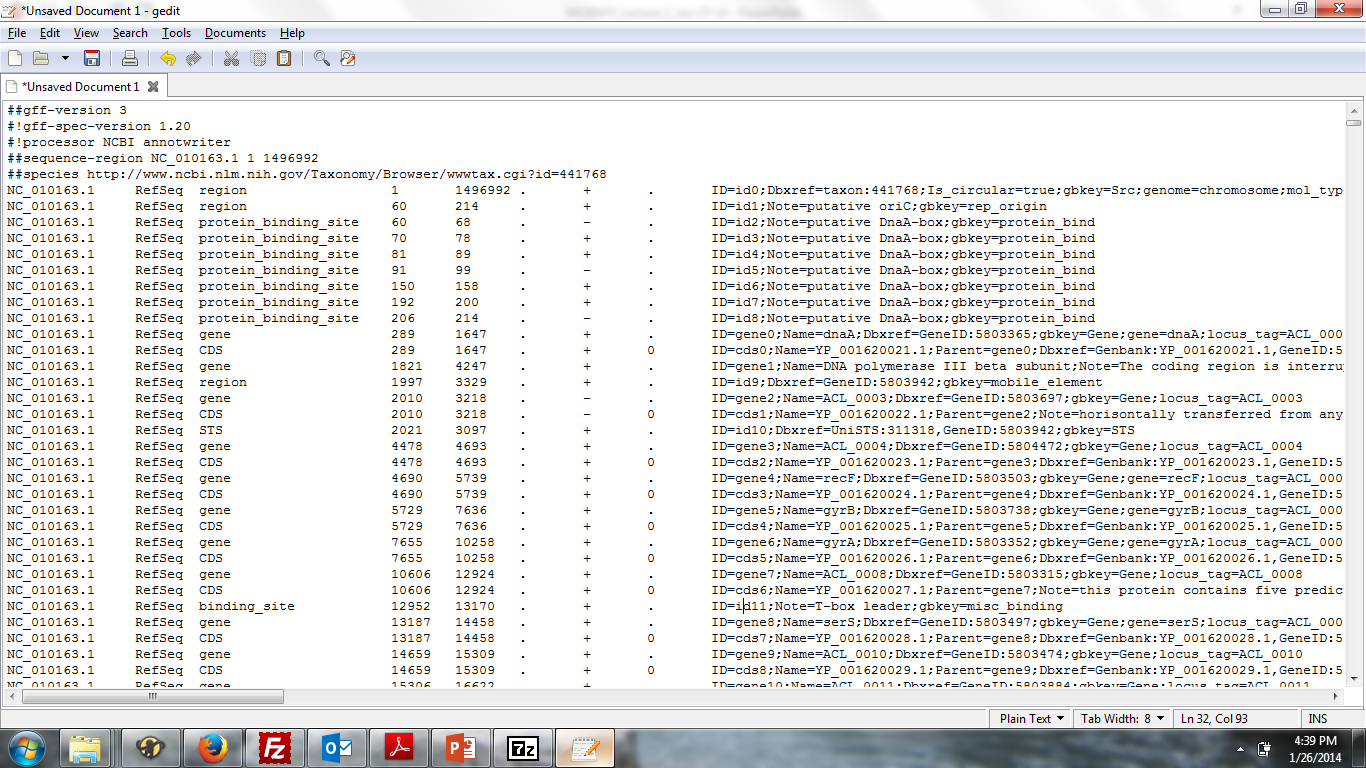 NCBI FTP portal
Fungi have a similar download structure as bacteria
Other Eukaryotic genomes unfortunately do not have a standard format in this folder, meaning you have to dig through the Refseq and Genbank folders
Genome reports have helpful tables linking all this information together: ftp://ftp.ncbi.nlm.nih.gov/genomes/GENOME_REPORTS/
Unfortunately, @$*%# NCBI did not make them tab-delimited so you can’t easily use them in Excel, or even Perl!
IMG: Integrated Microbial Genomes http://img.jgi.doe.gov/
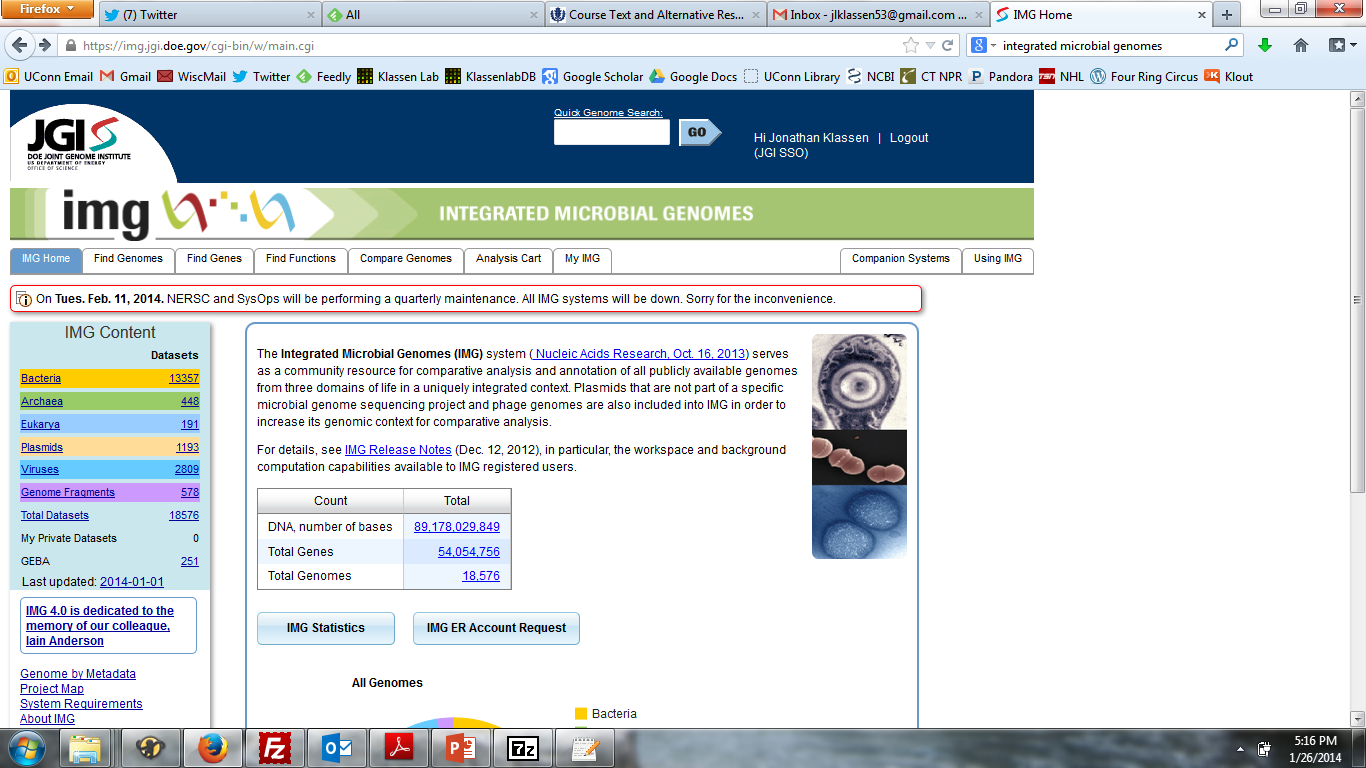 Ensembl: www.ensembl.org
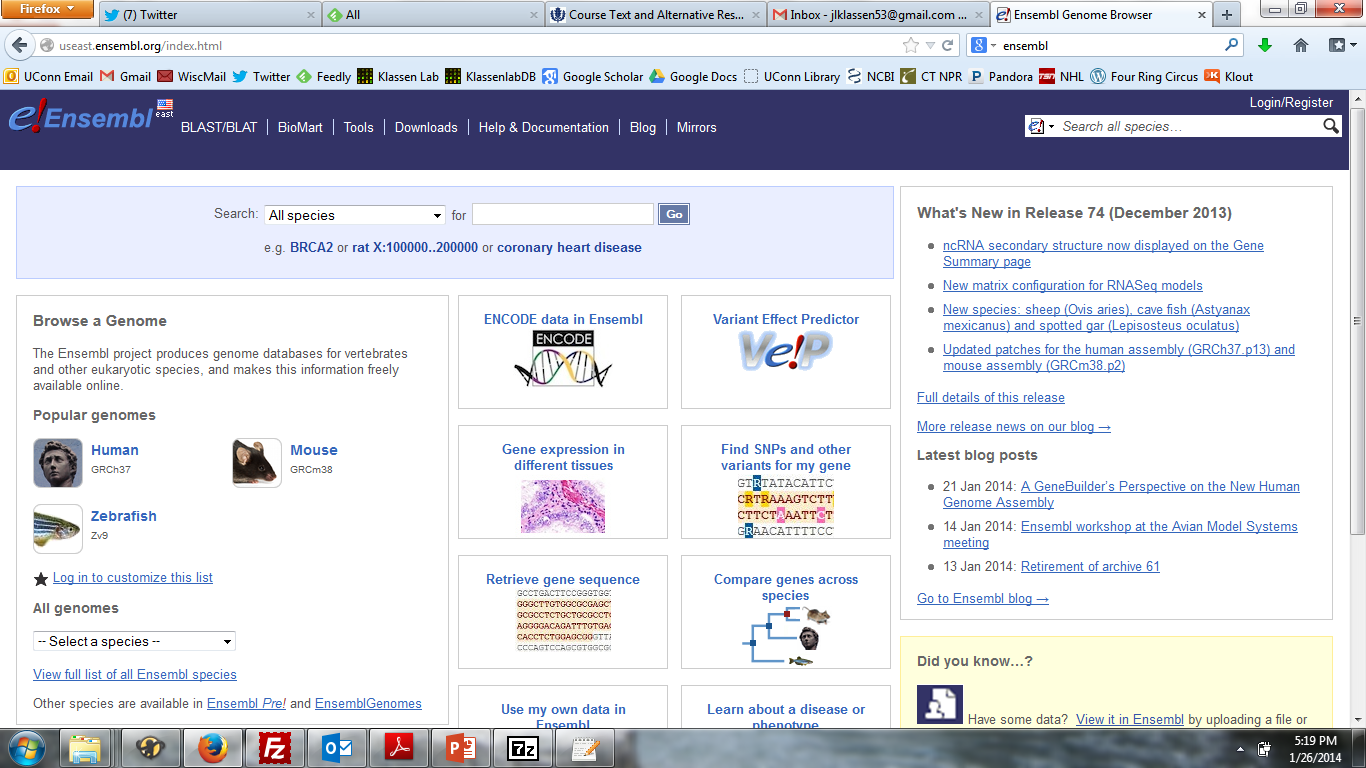 Next: Dr. Jill Wegrzyn, Biotechnology Center Cluster

Reminder: Assignments due Wed before class
Note: I will not be very available to answer questions Tues evening

This Wed: Introduction to Perl part 2